Notes:  Creating the United States
“The Great Experiment”
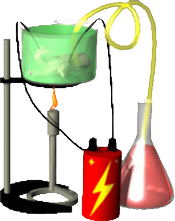 Creating U.S. on Paper (important documents)
1776 Declaration of Independence
1781 Articles of Confederation go into effect
1783 Treaty of Paris ends Rev. War
1787 Constitutional Convention is held in Philadelphia
1788 U.S. Constitution is approved by all 13 states
1791 Bill of Rights is approved
Document		Purpose
Constitutional Convention
1787
Philadelphia
Meeting of Delegates from all 13 states
This meeting produced the U.S. Constitution
Constitutional Convention
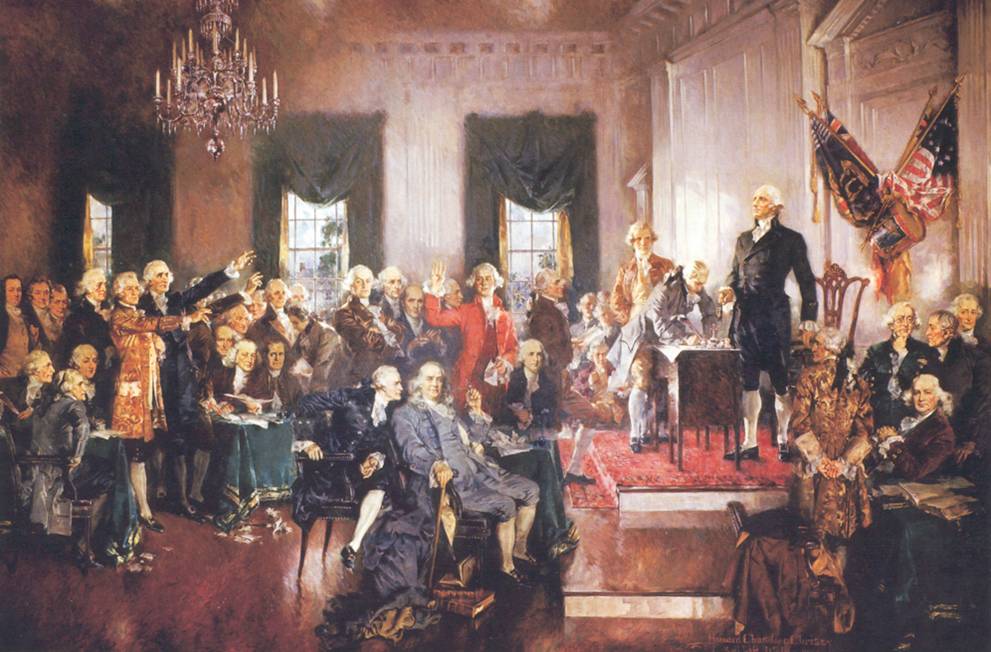 The United States Constitution
A document written in 1787 to…
1.  Provide a plan for the new U.S. government
2.  Protect the rights of U.S. citizens
Was not ratified (approved) by all 13 states until 1788
U.S. Constitution
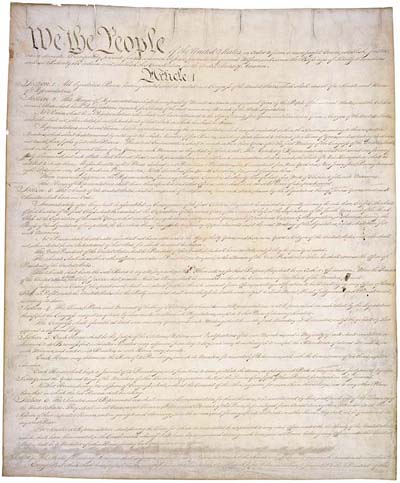 U.S. Constitution
Precedent
Checks and Balances
Bill of Rights
Amendment
Federalism
Impeachment
Ratify
Congress
Constitution
Supreme Court
Federalism
A system of government in which power is shared between a big national government and smaller state governments

Writers of the Constitution did this because they feared a central government that was too powerful (like a king)
Federalism
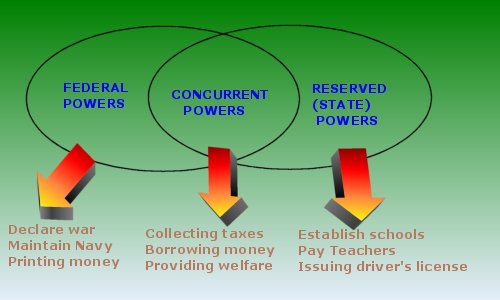 NationalPowers
Shared Powers
State Powers
Separation of Powers
The powers and roles of the Government are divided into 3 different branches (parts)
1.  Legislative (makes the laws)
2.  Executive (carries out the laws)
3.  Judicial (makes sure laws follow   Constitution)
This was to prevent one group from getting too much power
Separation of Powers
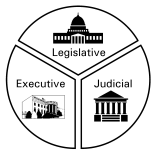 Checks and Balances
Each of the 3 branches of Government has some powers that can limit the powers of the other 2 branches


This was to make sure the 3 branches worked together fairly
Checks and Balances
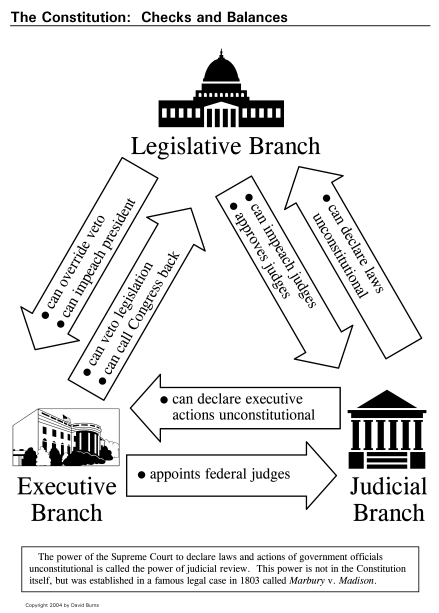 Limited Powers
The power of government is limited by its own laws

Even the President of the U.S. has to obey all of the laws 

This is to make sure that the government cannot abuse its power
Bill of Rights
All U.S. citizens have certain rights that the government can never take away

These are listed in the Bill of Rights

Example (right to free speech, right to meet peacefully)
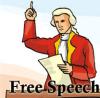 So, why was the Creation of the United States called the ‘Great Experiment?”
In 1787, most countries were controlled by a King or Queen


No one was sure what would happen when “The People” got to design and control their own government
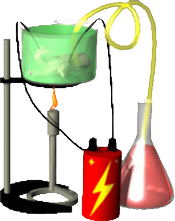 Preamble
The introduction to the Constitution that outlines the goals of the document.
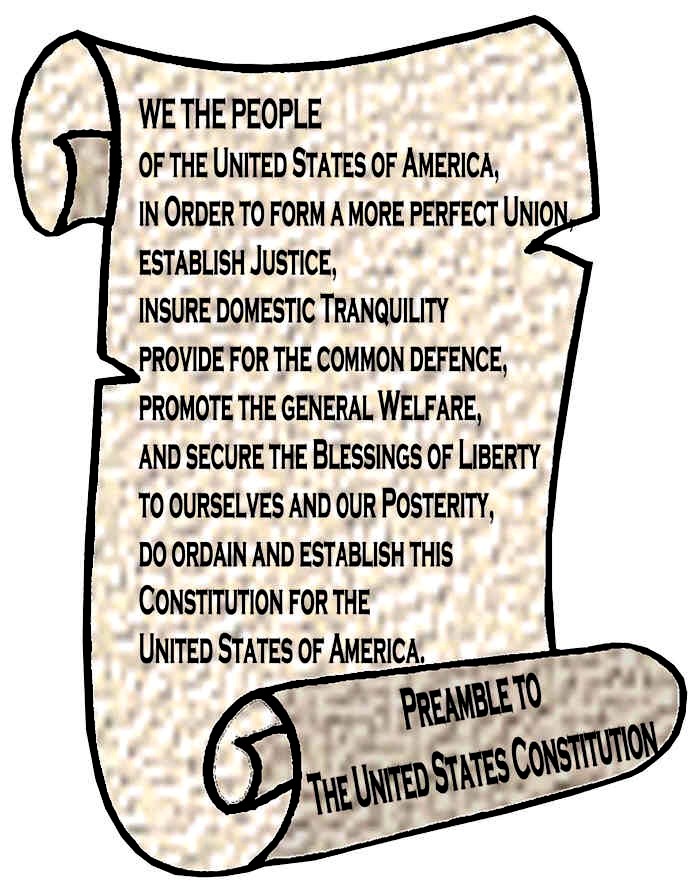 Impeachment
To accuse the President of wrong doing in his office and making the decision to put him on trial for that wrong doing.
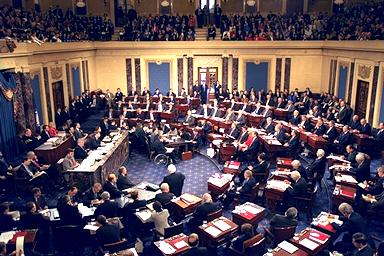 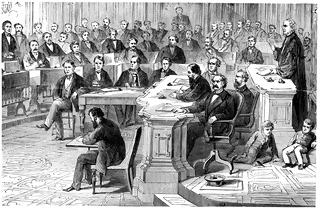 Ratification
To approve of something in order to make it official.
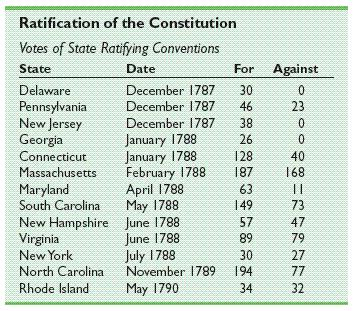 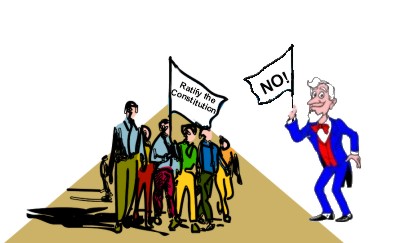 Amendment
A change to the something (i.e. the Constitution) that overrides (when needed) the previously stated rules.
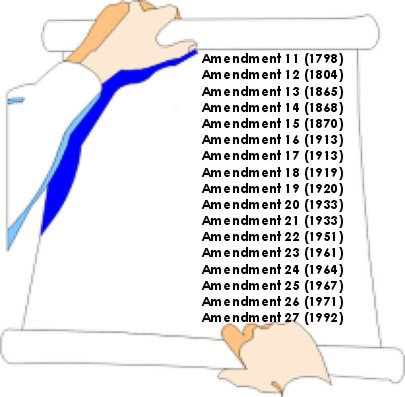 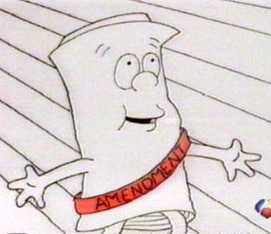 Precedent
The process by which something is done in a way that establishes how that thing will be done in the future by others.
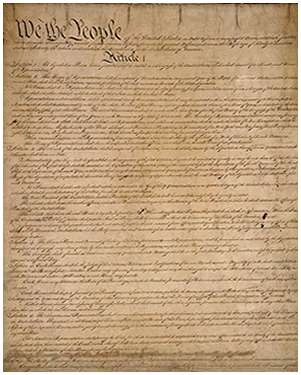 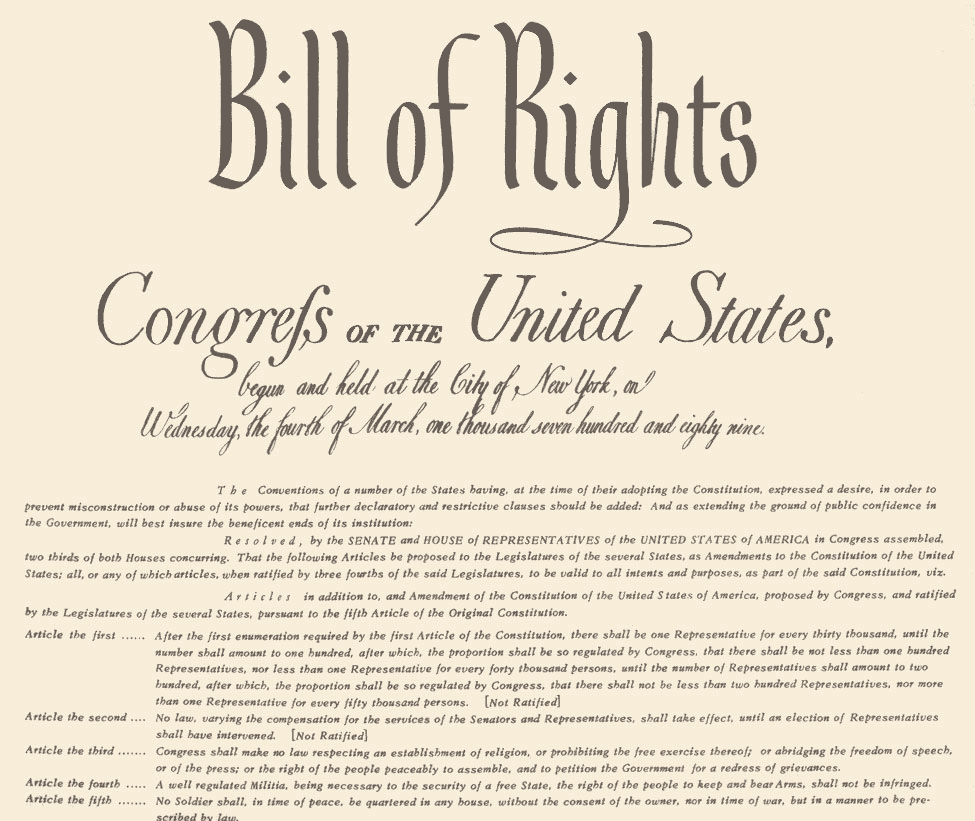